K&R Chapter 5Pointers and Arrays
Dr. Charles R. Severance
www.cc4e.com
code.cc4e.com (sample code)
online.dr-chuck.com
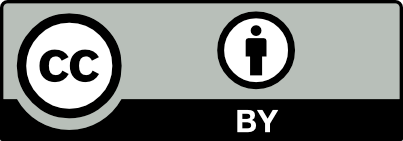 Chapter 5 – Unique Areas
Section 5.1 is like poetry.  It is a love letter from the creators of C to future Computer Scientists.
Section 5.2 - Call By Reference / Call By Value
Section 5.4 – Pointer arithmetic
Section 5.6 Pointers are not Integers (see void *)
Security! - Buffer Overflow
Sections 5.7, 5.10 - 5.12 – Skim – come back to these later
Section 5.1
#include <stdio.h>

int main() {
    int x, y;
    int* px;

    x = 42;
    px = &x;
    y = *px;
    printf("%d %p %d\n",x,px,y);
}
42 0x16f5b31ec 42
kr_05_01.c
Section 5.1 – Addresses in CPython?
#include <stdio.h>

int main() {
    int x, y;
    int* px;

    x = 42;
    px = &x;
    y = *px;
    printf("%d %p %d\n",x,px,y);
}
x = 42
px = id(x)

print("%d 0x%x" % (x,px))
42 0x16f5b31ec 42
42 0x1043cae50
kr_05_01.py
kr_05_01.c
Living Dangerously!
The python id() function is not intended to be dereferenceable; the fact that it is based on the memory address is a CPython implementation detail, that other Python implementations do not follow.

https://stackoverflow.com/a/15012814/1994792
#include <stdio.h>

int main() {
    int x, y;
    int* px;

    x = 42;
    px = &x;
    y = *px;
    printf("%d %p %d\n",x,px,y);
}
x = 42
px = id(x)
y = deref(px)
print("%d 0x%x %d" % (x,px,y))
42 0x16f5b31ec 42
42 0x1043cae50 42
kr_05_01.py
kr_05_01.c
5.2 Call by Value / Call by Reference
Which languages support "call by reference" where you can change the value of a simple variable (i.e. int, long, float) passed into the function as a parameter?
Yes – FORTRAN, Pascal, C, C++, PHP, and C#
No – Python, Java, JavaScript
kr_05_03.pas   (1970)
kr_05_03.c   (1978)
program kr_05_03;
var
   x, y : integer;

procedure func(a: integer; var b: integer);
begin
    a := 1;
    b := 2;
end;

begin
    x := 42;
    y := 43;
    writeln('main x ',x);
    writeln('main y ',y);
    func(x, y);
    writeln('back x ',x);
    writeln('back y ',y);
end.
#include <stdio.h>

int main() {
    int x, y;
    void func();

    x = 42;
    y = 43;
    printf("main x=%d y=%d\n", x, y);
    func(x, &y);
    printf("back x=%d y=%d\n", x, y);
}

void func(a, pb)
    int a, *pb;
{
    a = 1;
    *pb = 2;
}
https://www.onlinegdb.com/online_pascal_compiler
kr_05_03.c   (1978)
kr_05_03.php   (1994)
#include <stdio.h>

int main() {
    int x, y;
    void func();

    x = 42;
    y = 43;
    printf("main x=%d y=%d\n", x, y);
    func(x, &y);
    printf("back x=%d y=%d\n", x, y);
}

void func(a, pb)
    int a, *pb;
{
    a = 1;
    *pb = 2;
}
<?php
function func($a, &$b)
{   
    $a = 1;
    $b = 2;
}

$x = 42;
$y = 43;
echo 'main x ',$x,' y ',$y, "\n";
func($x, $y);
echo 'back x ',$x,' y ',$y, "\n";
kr_05_03.cs   (2000)
kr_05_03.py   (1989)
void func(ref int a)
{
    a = 1;
}

int x = 1;
Console.WriteLine(x);
func(ref x);
Console.WriteLine(x);
def func(a, b):
    a = 1
    return(a, b)

x = 42
y = 43
print('main x',x,'y',y);
(x, y) = func(x, y)
print('back x',x,'y',y);
Tuple return
5.4 Pointer Arithmetic
#include <stdio.h>

int main() {
    char ca[10], *cp;
    int ia[10], *ip;
    
    cp = ca + 1;
    ip = ia + 1;

    printf("ca %p cp %p\n", ca, cp);
    printf("ia %p ip %p\n", ia, ip);
}
ca 0x16bc071de cp 0x16bc071df
ia 0x16bc071b4 ip 0x16bc071b8
kr_05_02.c
5.6 Pointers are not Integers
Recall the type length table from Chapter 2 – Lets add addresses
Treating Pointers as Integers almost works 
Addresses are positive numbers that start from zero
Most computers did not come with maximum memory installed
These multi-user computers only gave a fraction of the installed memory to any one running application
Early applications made judicious use of memory because it was in short supply

In the 1970’s C applications could “get away” with having a function that returned an address as an integer and then it would be copied into a pointer without conversion
5.6 Void pointers
Early 1970’s:

int alloc();

int *vals = (int *) alloc(42);

In the 1978 K&R book:

char * alloc();

int *vals = (int *) alloc(42);

By 1979 and in modern C:

void * alloc();

int *vals = (int *) alloc(42);
Void pointers provided a way to return a "generic" address of memory without choosing the type of the data that would be stored in the memory
The return value for the alloc() function changed over the years.
Security!
In my other courses we talk about "attack vectors"
HTML Injection
SQL Injection
Cross Site Scripting
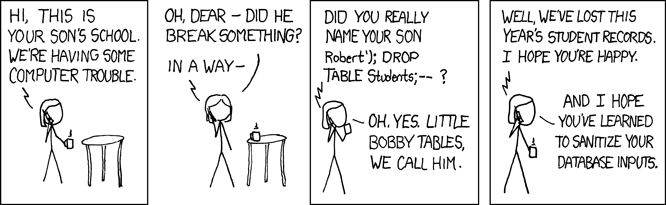 http://xkcd.com/327/
Buffer Overflow – Security!
In C, the major threat vector is "buffer overflow"
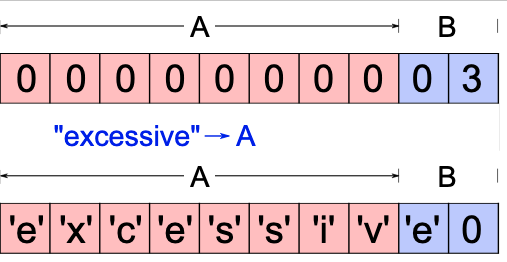 https://en.wikipedia.org/wiki/Buffer_overflow
Visualization of a software buffer overflow. Data is written into A, but is too large to fit within A, so it overflows into B.
Buffer Overflow – gets()!
$ gcc kr_05_04.c 
kr_05_04.c:5:5: warning: 'gets' is deprecated: This function is provided for compatibility reasons only.  Due to security concerns inherent in the design of gets(3), it is highly recommended that you use fgets(3) instead. 
$ a.out
warning: this program uses gets(), which is unsafe.
Hello World
s: Hello World
$ a.out
warning: this program uses gets(), which is unsafe.
Hello                               World
s: Hello                               World
Abort trap: 6
$
kr_05_04.c
#include <stdio.h>

int main() {
    char s[15];
    gets(s);
    printf("s: %s\n", s);
}
Summary
Pointers are where we move “below the abstraction”
Pointers as first-class concepts in C are why C can replace assembly language
Understanding pointers well enables the path to assembly language, machine language and even hardware 
Take your time and learn this well – from now on, everything depends on understanding pointers.
Skim sections 5.7, 5.10 - 5.12 - Chapter 6 will be fun 
Acknowledgements / Contributions
These slides are Copyright 2022-  Charles R. Severance (online.dr-chuck.com) as part of www.cc4e.com and made available under a Creative Commons Attribution 4.0 License.  Please maintain this last slide in all copies of the document to comply with the attribution requirements of the license.  If you make a change, feel free to add your name and organization to the list of contributors on this page as you republish the materials.

Initial Development: Charles Severance, University of Michigan School of Information

Insert new Contributors and Translators here including names and dates
Continue new Contributors and Translators here